What is Open Education?
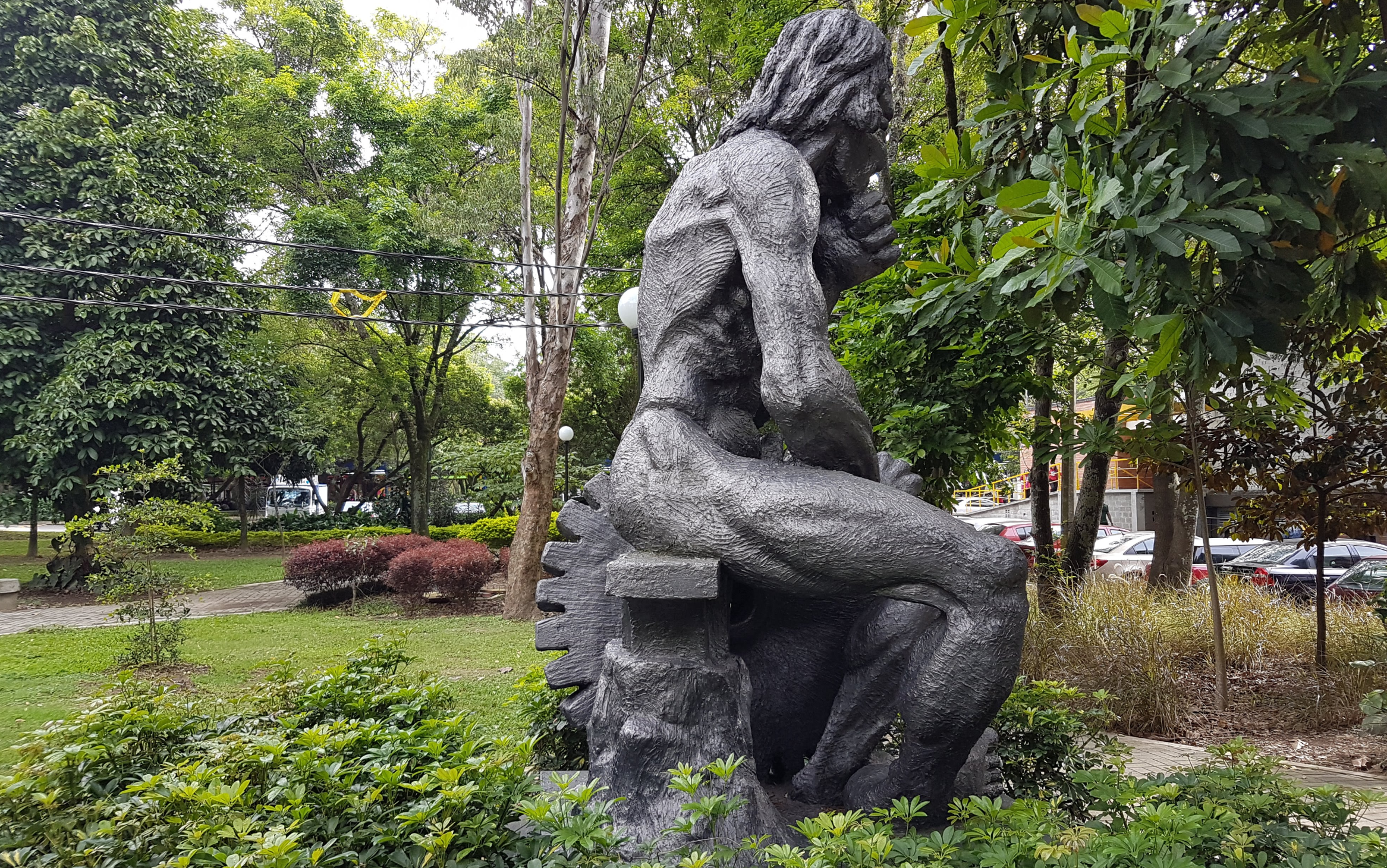 Stephen Downes, Medellin, Colombia, April 26, 2018
Open education is a philosophy about the way people should produce, share, and build on knowledge. Proponents of open education believe everyone in the world should have access to high-quality educational experiences and resources, and they work to eliminate barriers to this goal.
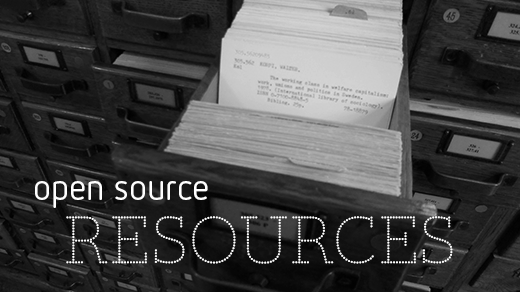 https://opensource.com/resources/what-open-education
What are OERs?
“OERs range from textbooks to curricula, syllabi, lecture notes, assignments, tests, projects, audio, video and animation.”
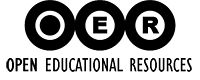 http://www.unesco.org/new/en/communication-and-information/access-to-knowledge/open-educational-resources/what-are-open-educational-resources-oers/
Knowledge is reified by, and is the product of, not only an individual, but of the wider community.
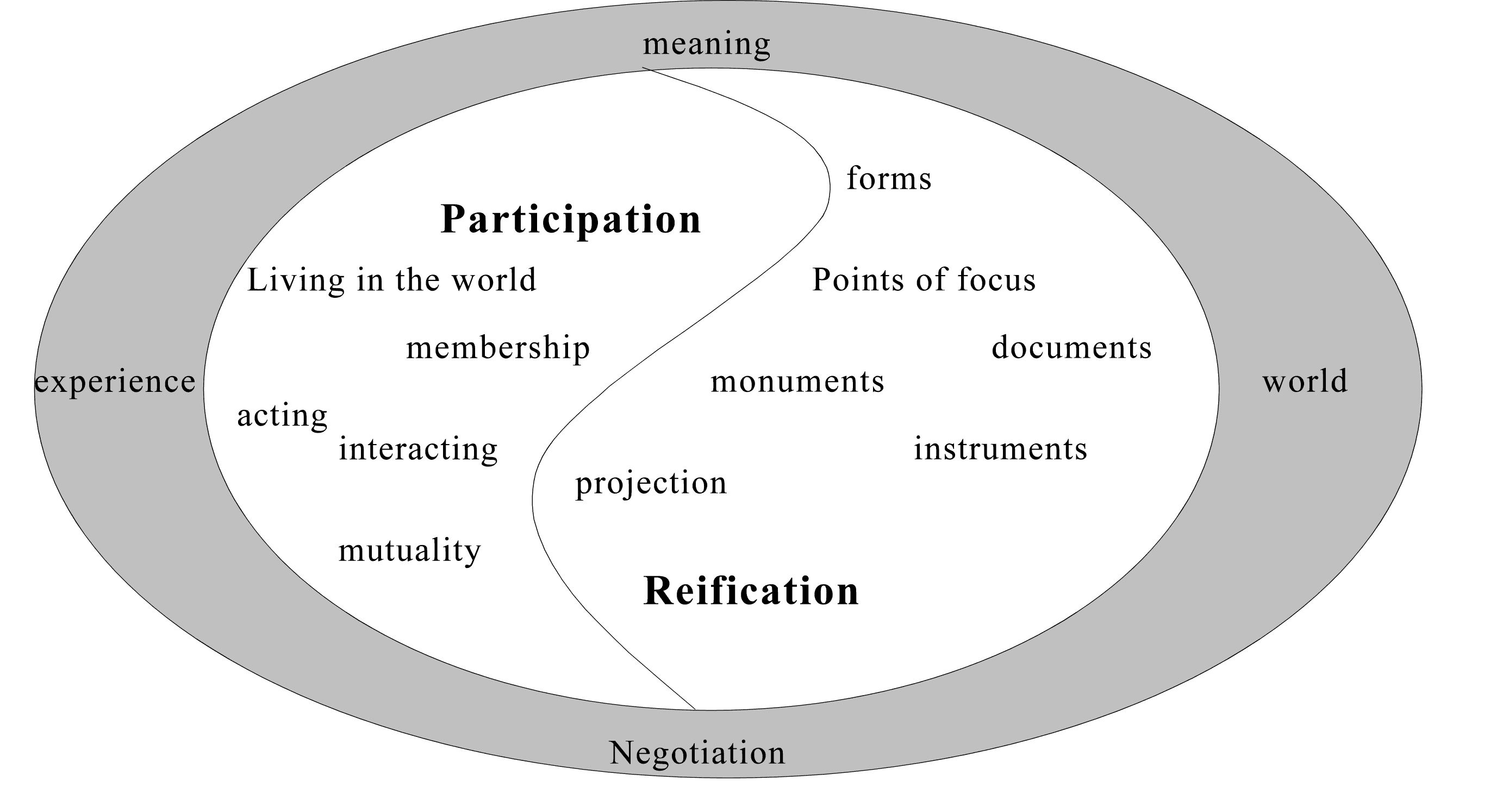 http://www.informationr.net/ir/8-1/paper142.html
Think of OERs as words in a conversation
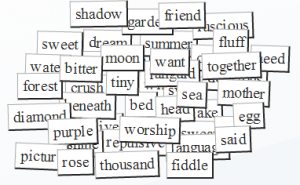 It forces us to think about how they can be used.
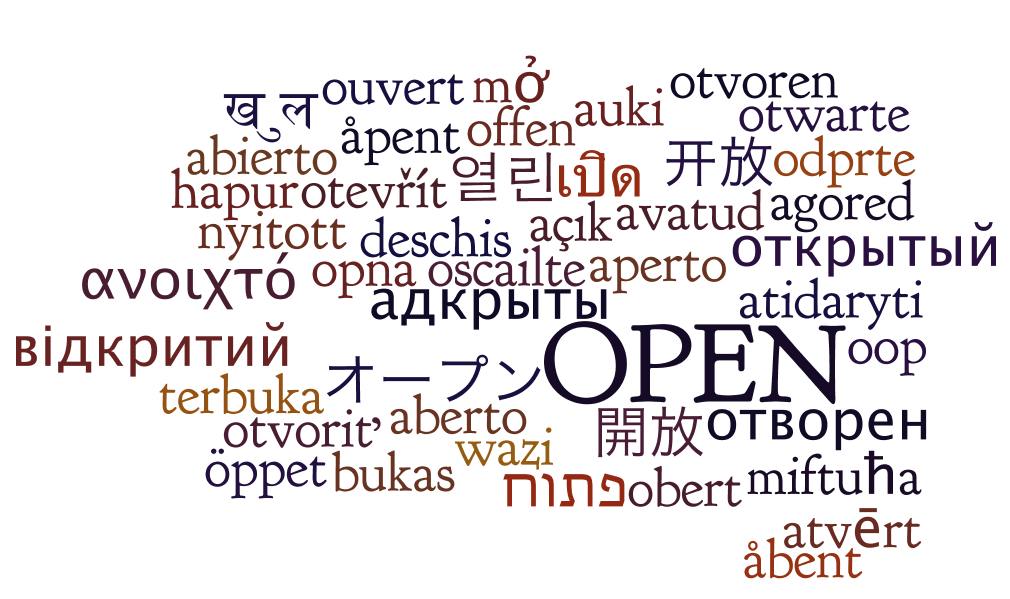 http://oerworkshop.pbworks.com/w/page/33932297/OER%20Workshop
Consider how words are used in education.
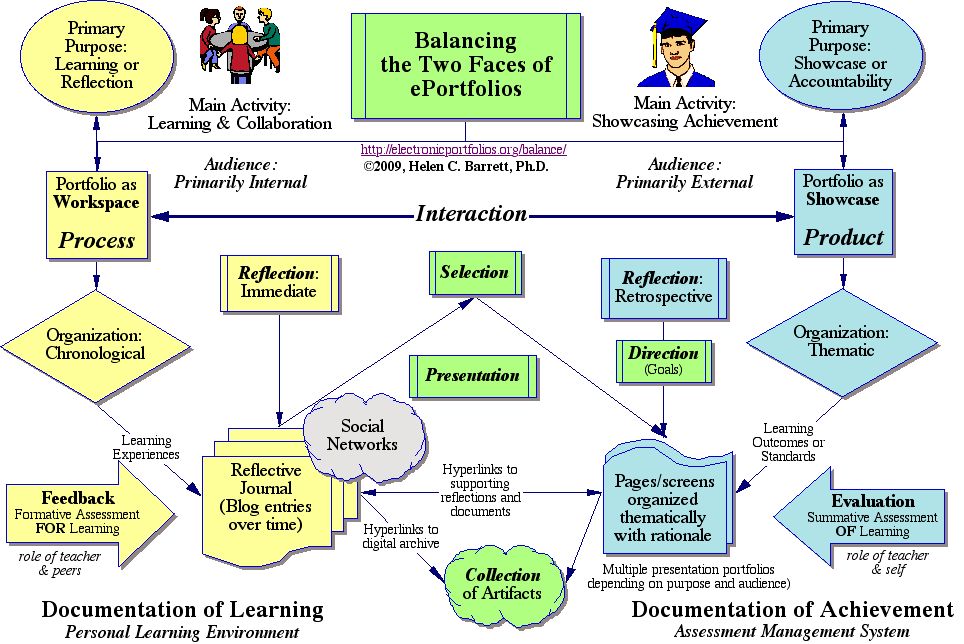 http://electronicportfolios.org/balance/index.html
Understanding Knowledge
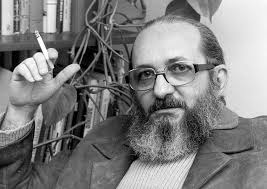 http://www2.webster.edu/~corbetre/philosophy/education/freire/freire-2.html
We are constrained in so many ways
Limited to objectives and educational purpose
The words have to contain educational content
They must perform (say) one of Gagne’s tasks
That pedagogy is limited to one of knowledge transfer
Students are rendered essentially mute
http://citt.ufl.edu/tools/gagnes-9-events-of-instruction/
Knowing a Pile of Facts?
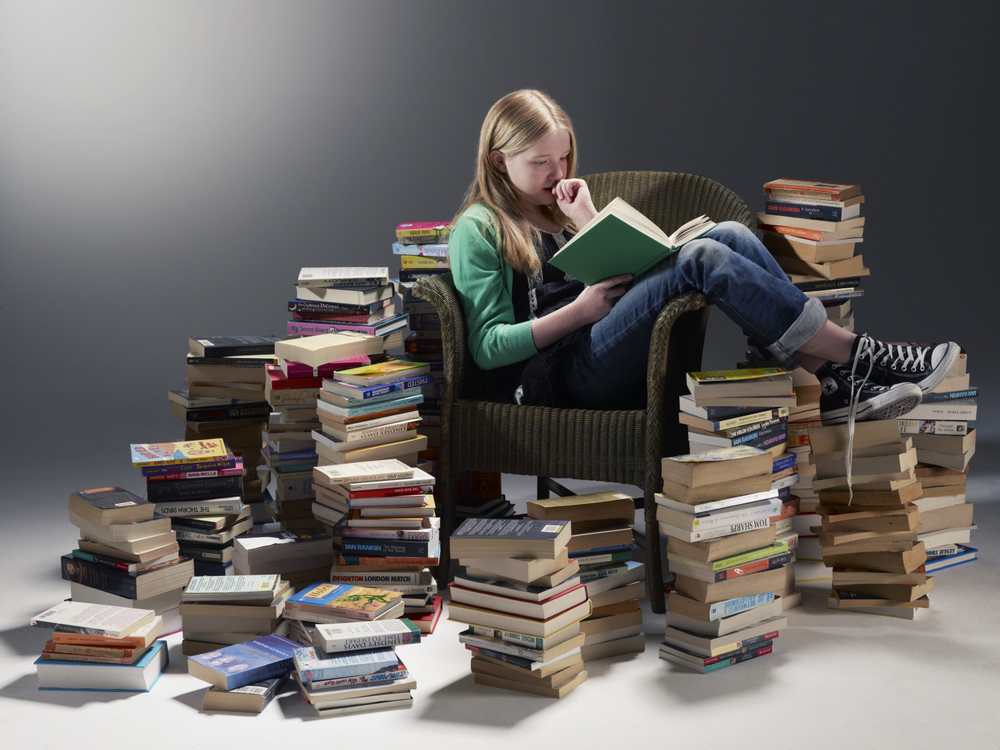 Image: http://www.rightattitudes.com/
Learning in Context
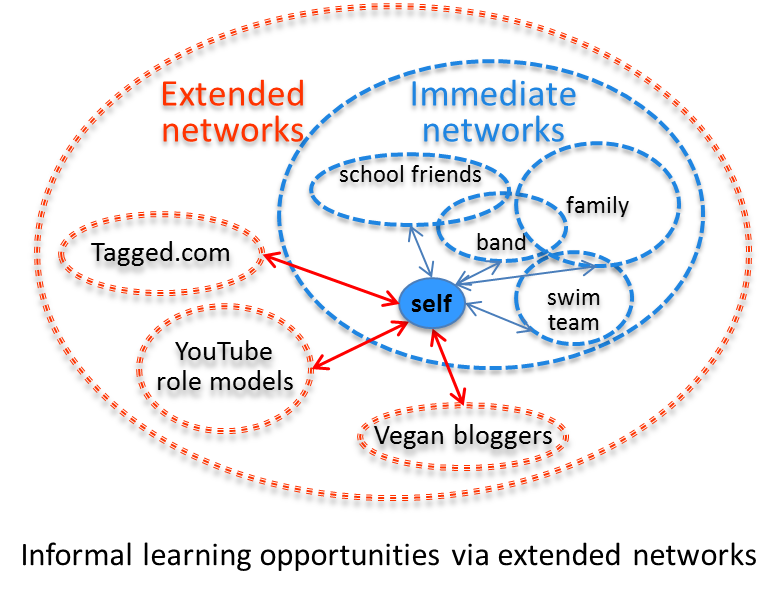 Task-Focused
Network-based
How OERs (Really) Begin
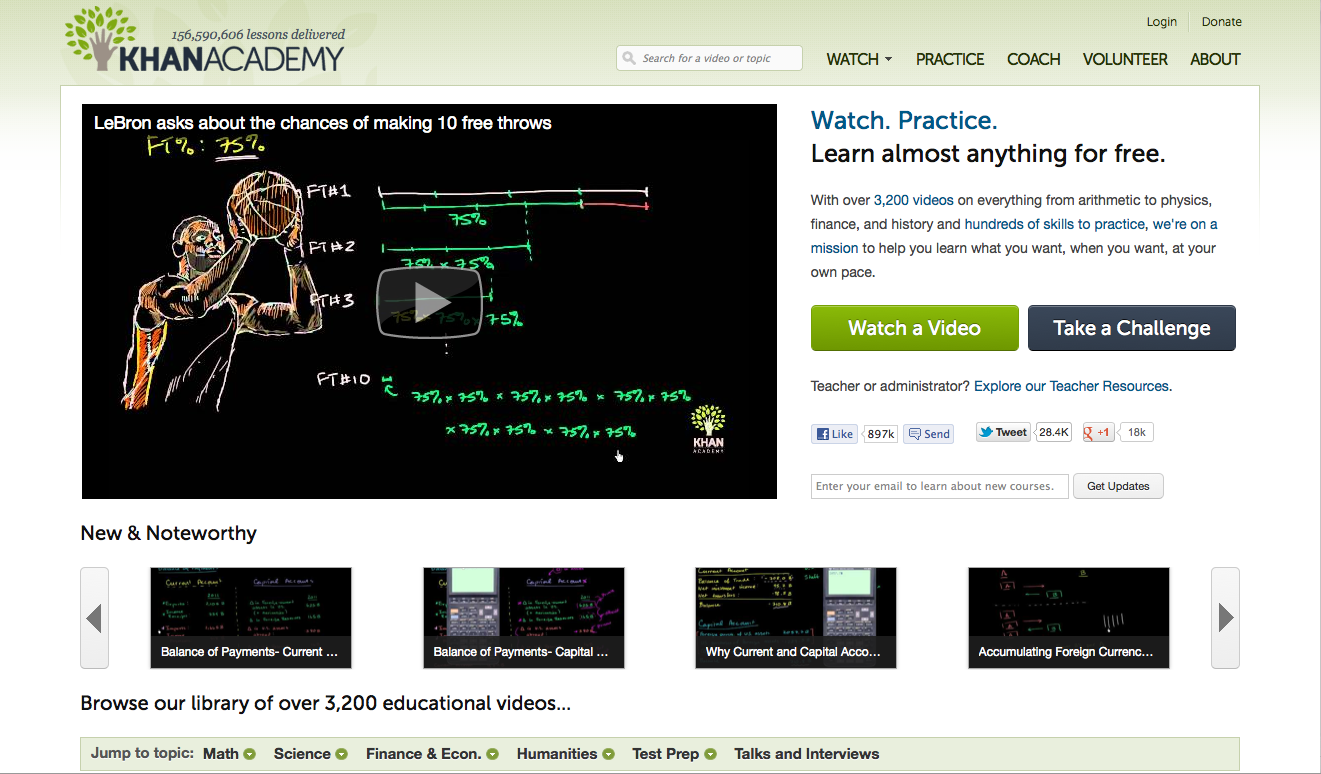 http://www.khanacademy.org/
Performance Support
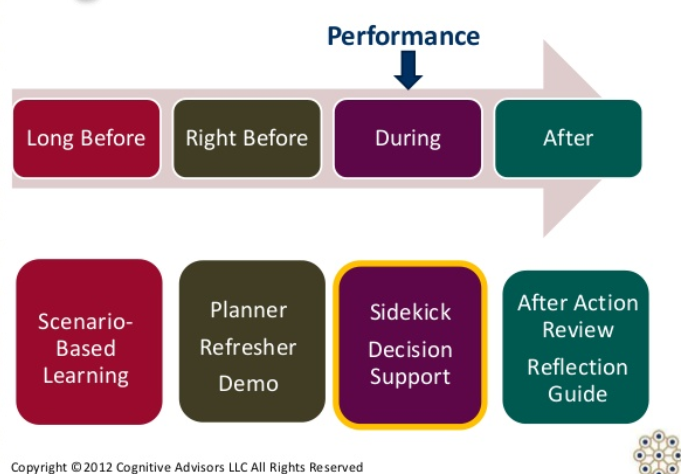 http://www.cognitiveadvisors.com/resources/mobile-performance-support-design-principles
User-Generated OERs
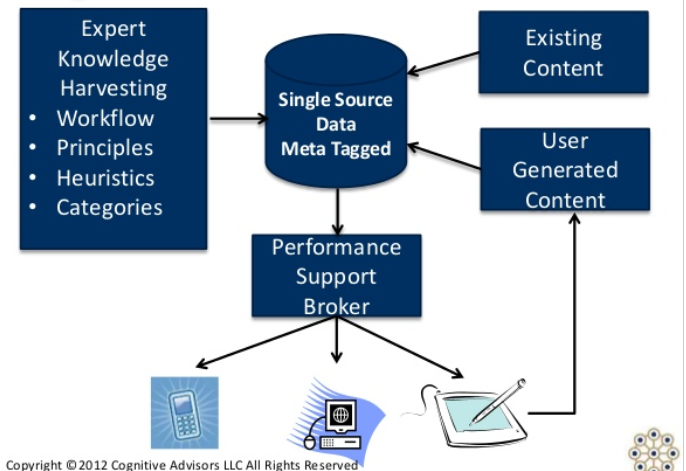 Working Out Loud
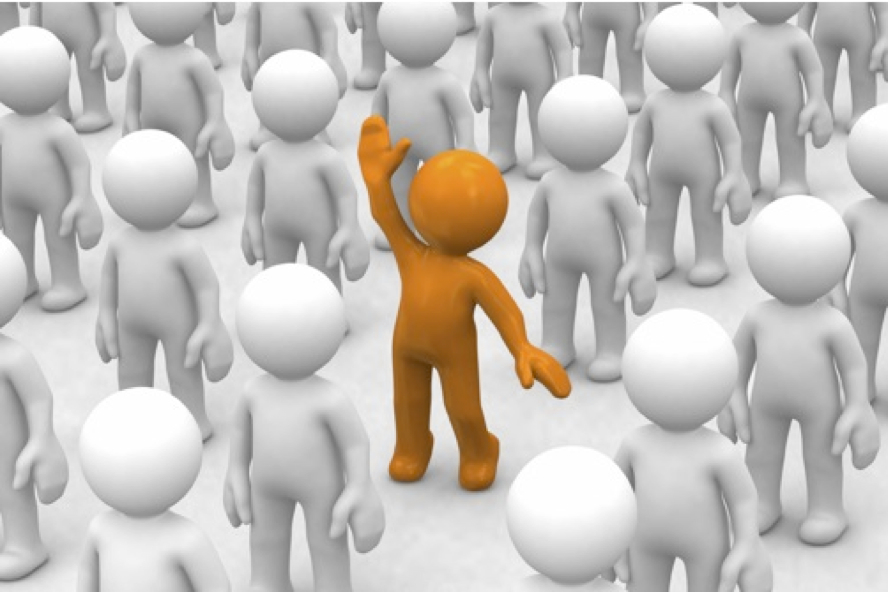 http://johnstepper.com/2014/01/04/the-5-elements-of-working-out-loud/
Informal OER Ecosystem
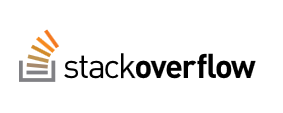 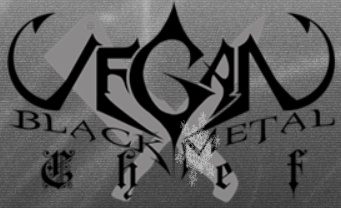 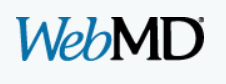 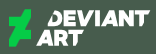 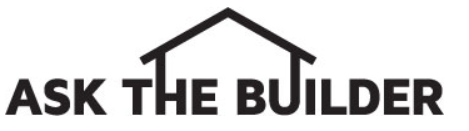 Creating Live OERs
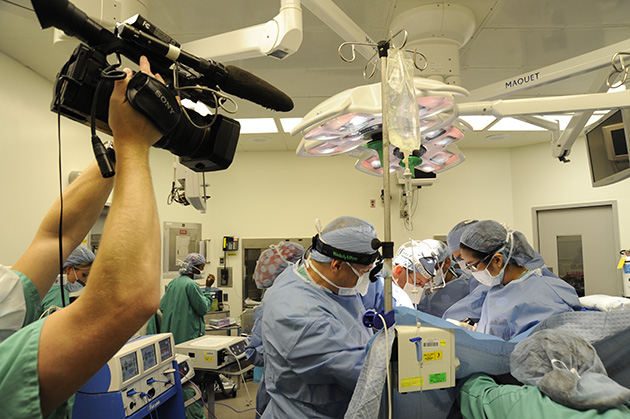 MOOC – CCK08
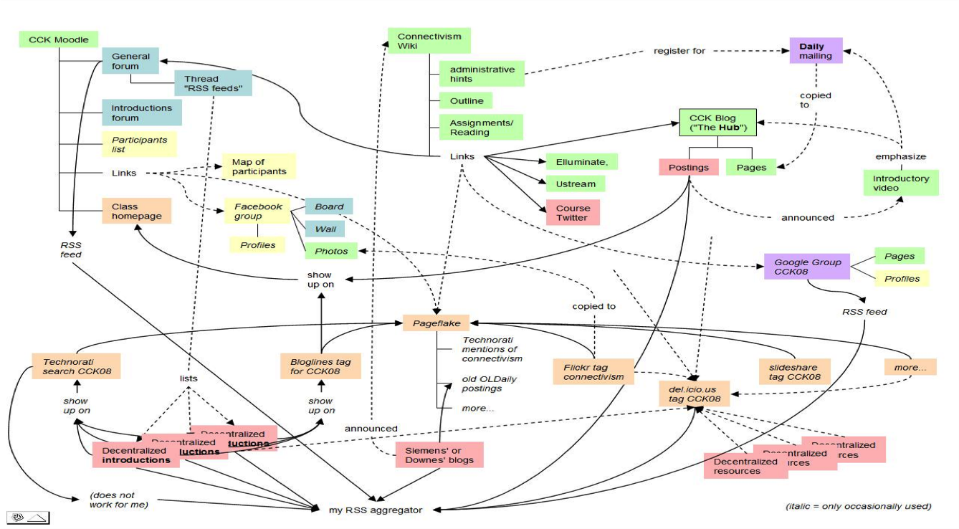 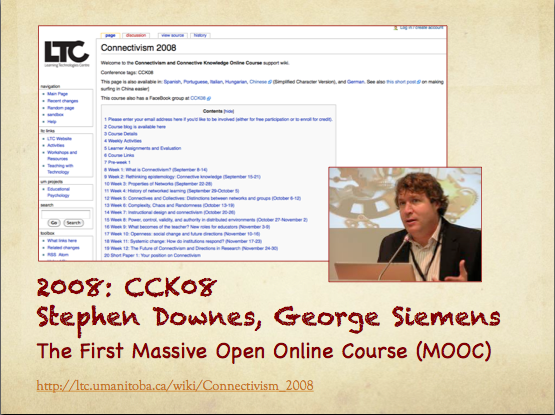 https://sites.google.com/site/themoocguide/3-cck08---the-distributed-course
OIF – MOOC-REL
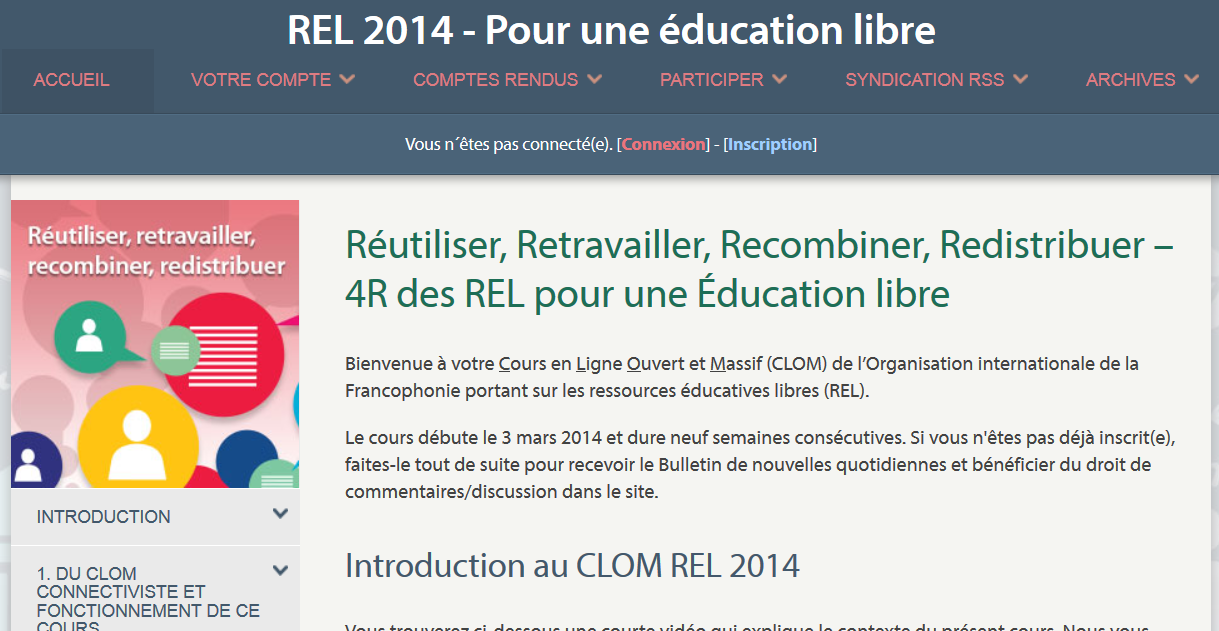 http://rel2014.mooc.ca/
PCO Badges for Learning
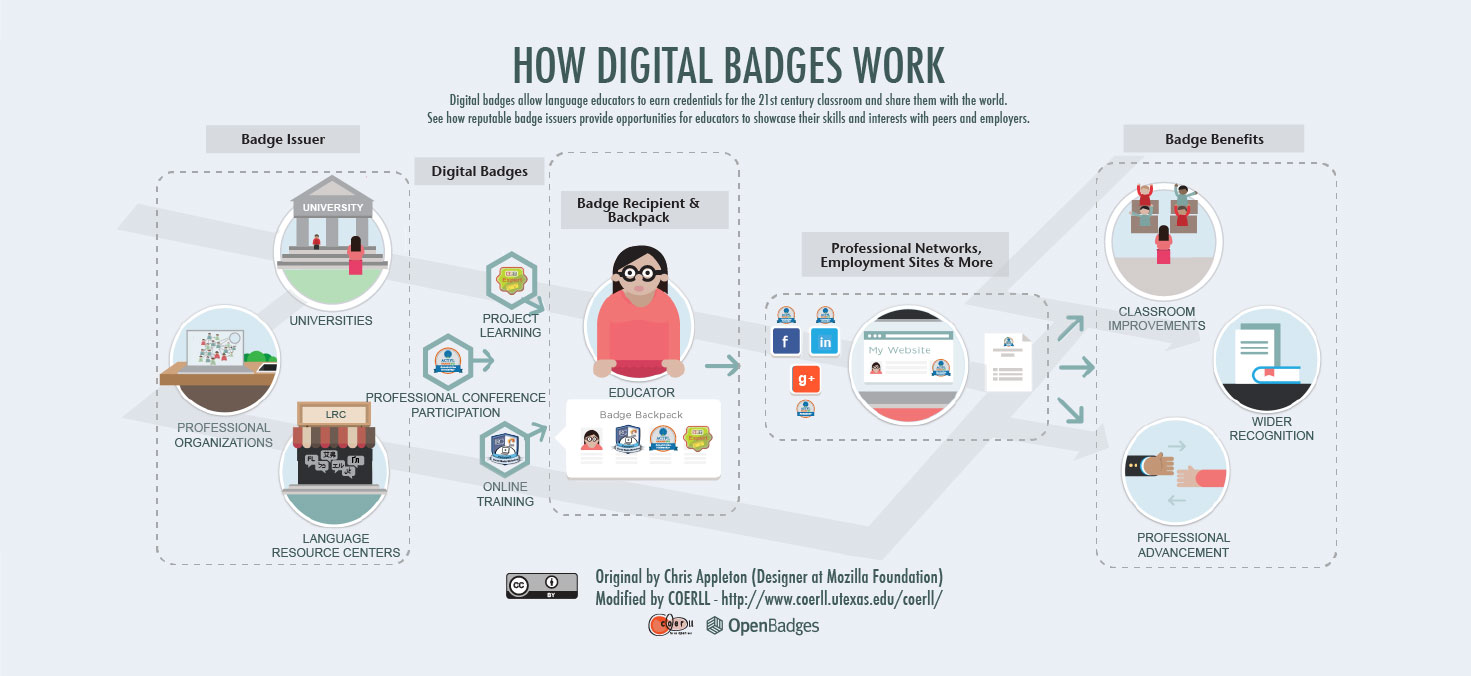 http://www.downes.ca/post/63738
ALECSO – Capacity Building
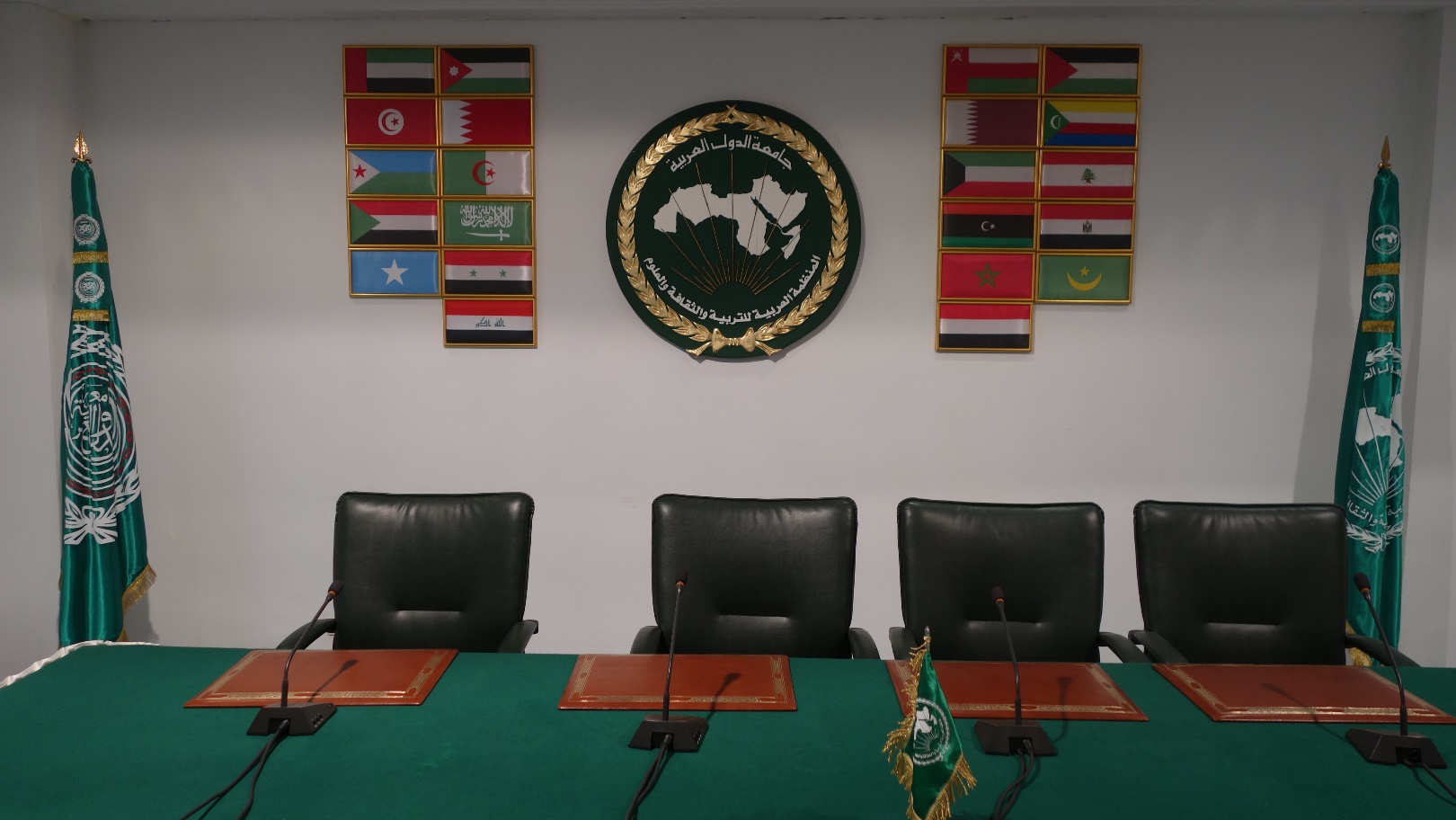 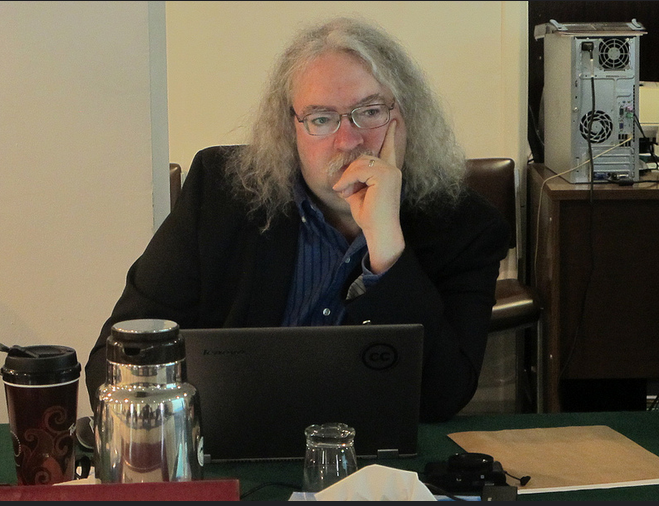 http://www.downes.ca/presentation/337
Med Sims
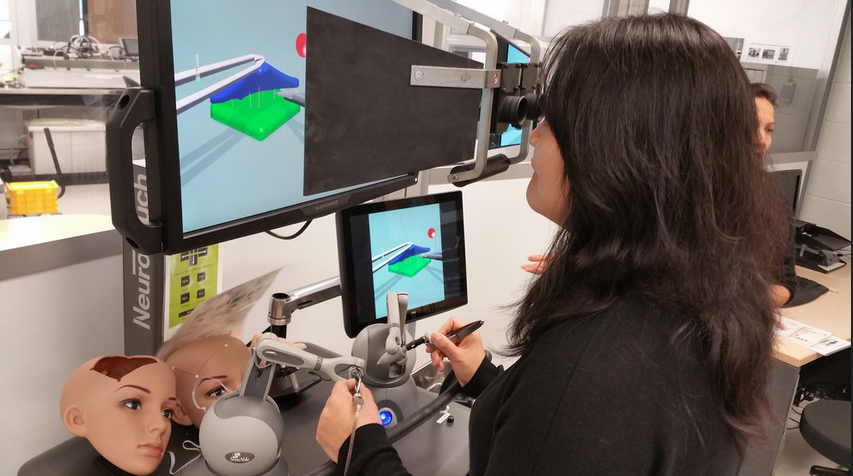 https://www.flickr.com/photos/stephen_downes/15710336207/
http://www.nrc-cnrc.gc.ca/eng/rd/medical/
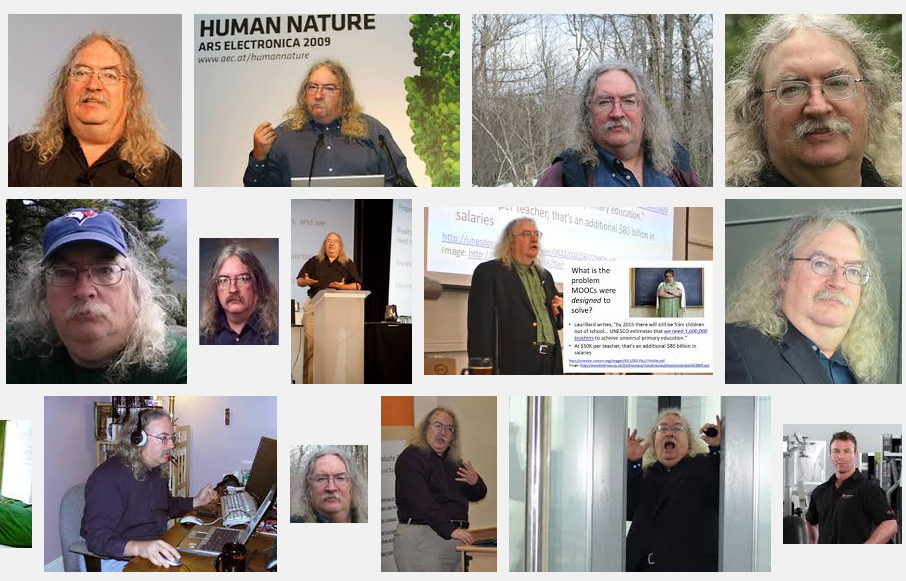 Stephen Downes
http://www.downes.ca